Regional Visit Logistics Innovation Limburg
Prof. dr. Niels Agatz, Scientific Director TKI Dinalog
oranje
donkerblauw
lichtblauw
100%
R	229
G	135
B	9
Hex	E58709
R	4
G	58
B	86
Hex	043A56
R	29
G	142
B	202
Hex	1D8ECA
80%
R	234
G	159
B	58
Hex	EA9F3A
R	54
G	97
B	120
Hex	366178
R	74
G	165
B	213
Hex	4AA5D5
R	239
G	183
B	107
Hex	EFB76B
R	104
G	137
B	154
Hex	68899A
R	119
G	187
B	223
Hex	77BBDF
60%
40%
R	245
G	207
B	157
Hex	F5CF9D
R	155
G	176
B	187
Hex	9BB0BB
R	165
G	210
B	234
Hex	A5D2EA
20%
R	250
G	231
B	206
Hex	FAE7CE
R	205
G	216
B	221
Hex	CDD8DD
R	210
G	232
B	244
Hex	D2E8F4
Goals of the Regional Visit
An initiative of Top Sector Logistics, TKI Dinalog and the Regional Economic Development Agencies

Learning about regional initiatives and challenges

Conversations about logistics of the future in the region

Finding ways to connect and help each other
Logistics Sector
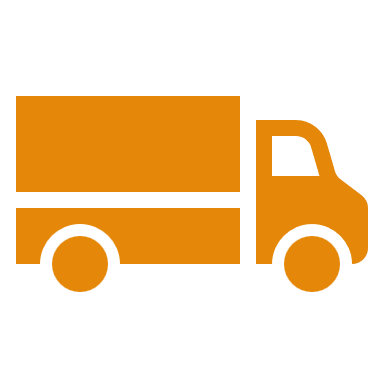 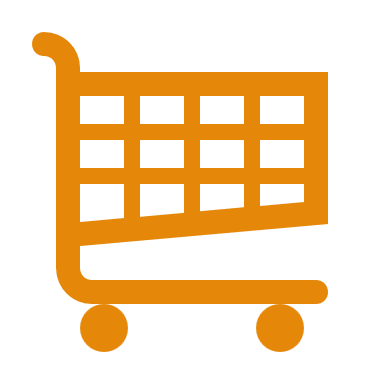 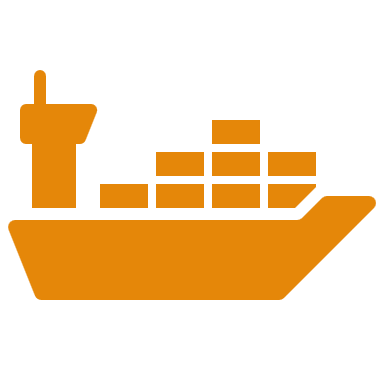 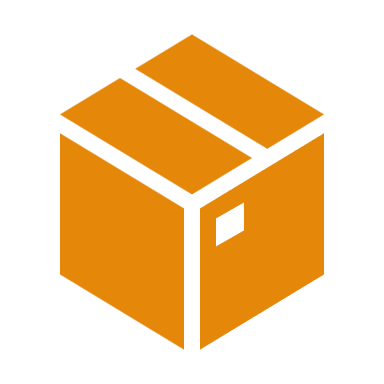 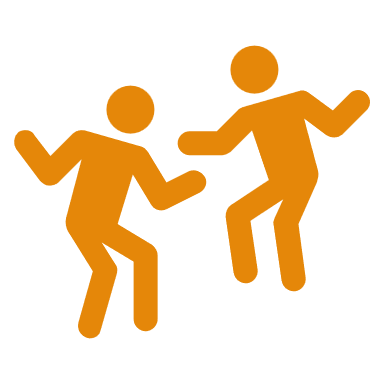 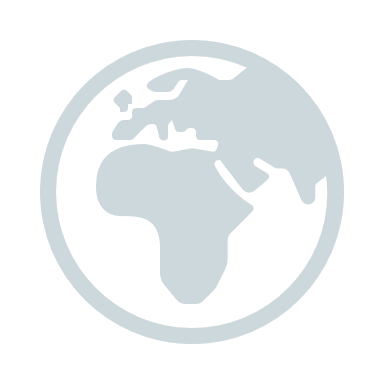 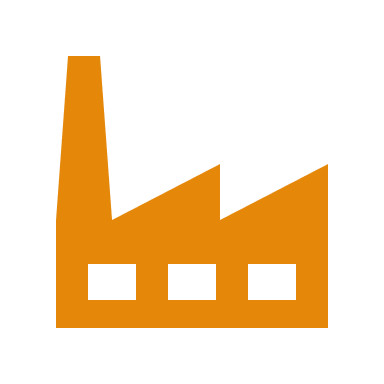 Logistics service providers and suppliers
TKI Dinalog – Top Sector Logistics
TKI Dinalog provides direction and encourages joint knowledge development for the logistics of the Netherlands' future.

By:
Formulating research agenda
Initiating and organizing (co)financing for research and innovation programs
Sharing knowledge
Strengthening the knowledge ecosystem
National Knowledge Agenda Logistics
Analyses and interdisciplinary solutions

Technology | Business models | Behaviour | Policy | Ethics | Spatial planning
Public – private cooperation
New projects 2024 PPS (EA)
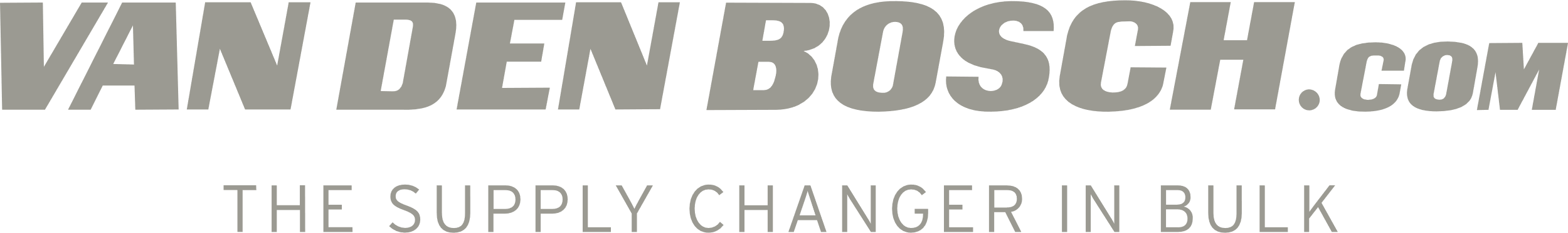 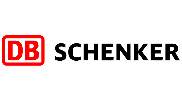 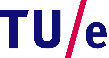 EnerLogiX – Integrated Energy and LogisticsPlanning for Electric Trucking

HOPE – Human-centered OPtimization for supply chain Excellence

DigiTWOP – Multi-level Digital Twin based Warehouse Optimisation

RESPOND – Resilience Enhancement Strategies for Pharmaceuticals: Optimizing Differentiation
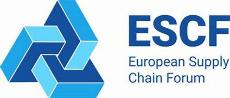 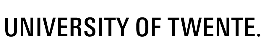 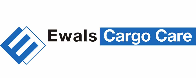 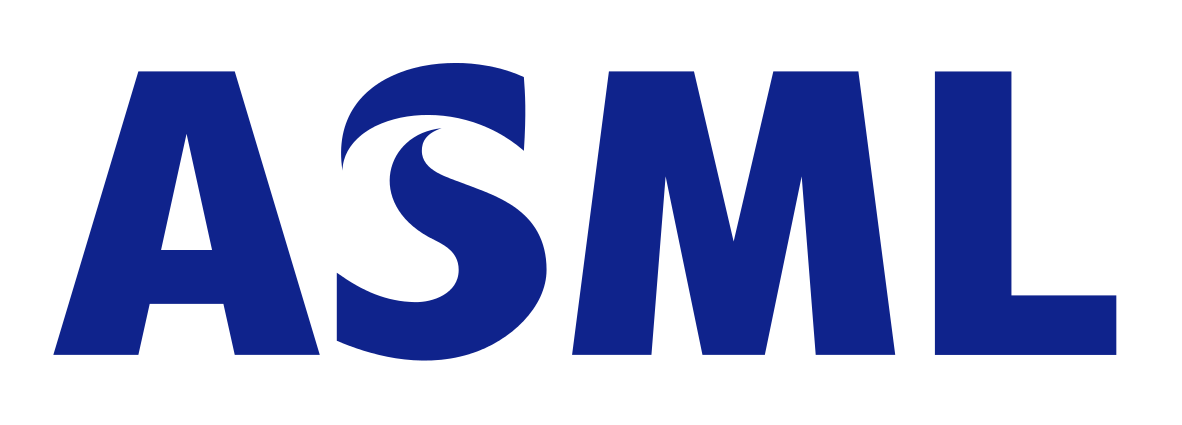 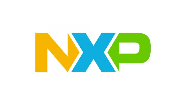 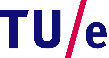 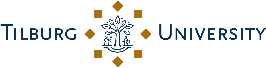 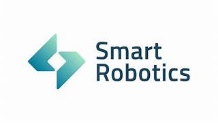 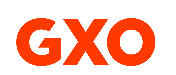 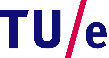 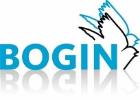 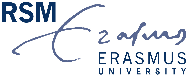 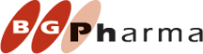 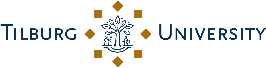 New projects 2024 Construction Logistics (IandW)
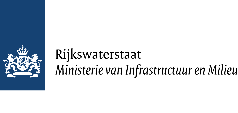 BISON-KIT – Bouwlogistiek In Stedelijk Ontwikkeling – Kansen met dIgital Twins

EaSiCon – Efficiency and Sustainability in Construction

SYNERCIZE – SYnchromodal Transport NEtworks for a Construction Industry towards Zero Emissions
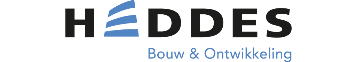 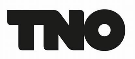 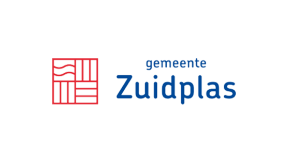 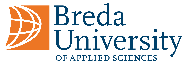 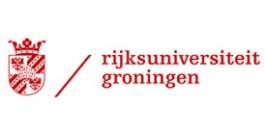 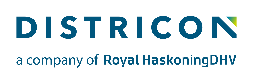 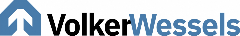 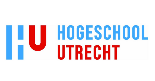 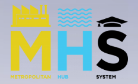 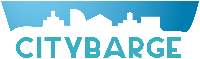 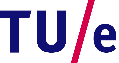 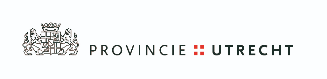 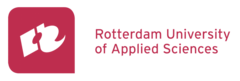 Planning Research Calls in 2025
PPP Innovation Scheme 2025 (EA)
~ €2,000,000 funding
Opened since January 1, closes on March 28
Top Sector Logistics (IandW)
€ 3,500,000 funding
Open in H1 2025
Top Sector Logistics - Mobile Equipment and Construction Logistics (IandW) 
€ 1,800,000 funding
Open in H1 2025
Circular Economy
short term innovation of supply chains

How to develop effective logistics
circular systems forconsumption and production?
logistics as enabler

How can logistics enable new circular production, distribution, and service models?
Let’s stay connected
TKI Dinalog Newsletter
National Knowledge Agenda for Logistics